Herkansingen
Herkansen
Iedereen heeft dit jaar recht op maximaal één herexamen
Inschrijven voor herexamen via Magister activiteiten (uiterlijk morgen – donderdag 15 juni – 12.00)
Harde deadline (morgen 12.00): te laat / niet inschrijven = niet deelnemen aan CE2!
Let op als je herkansing kiest:
Moet je een bepaald vak of heb je keuze?
Wat is je doel? Nog kunnen slagen of inzet op VAVO? 
Wanneer is het herexamen? M.a.w. hoeveel voorbereidingstijd heb je?
Leervak of vaardighedenvak
Herkansen
Altijd herkansen (Vavo)
Examens zijn in de lokalen 203 t/m 207
201 voor computer / Kurzweil-leerlingen + Kunst Algemeen
Minimaal 15 minuten voor de start van het examen aanwezig!
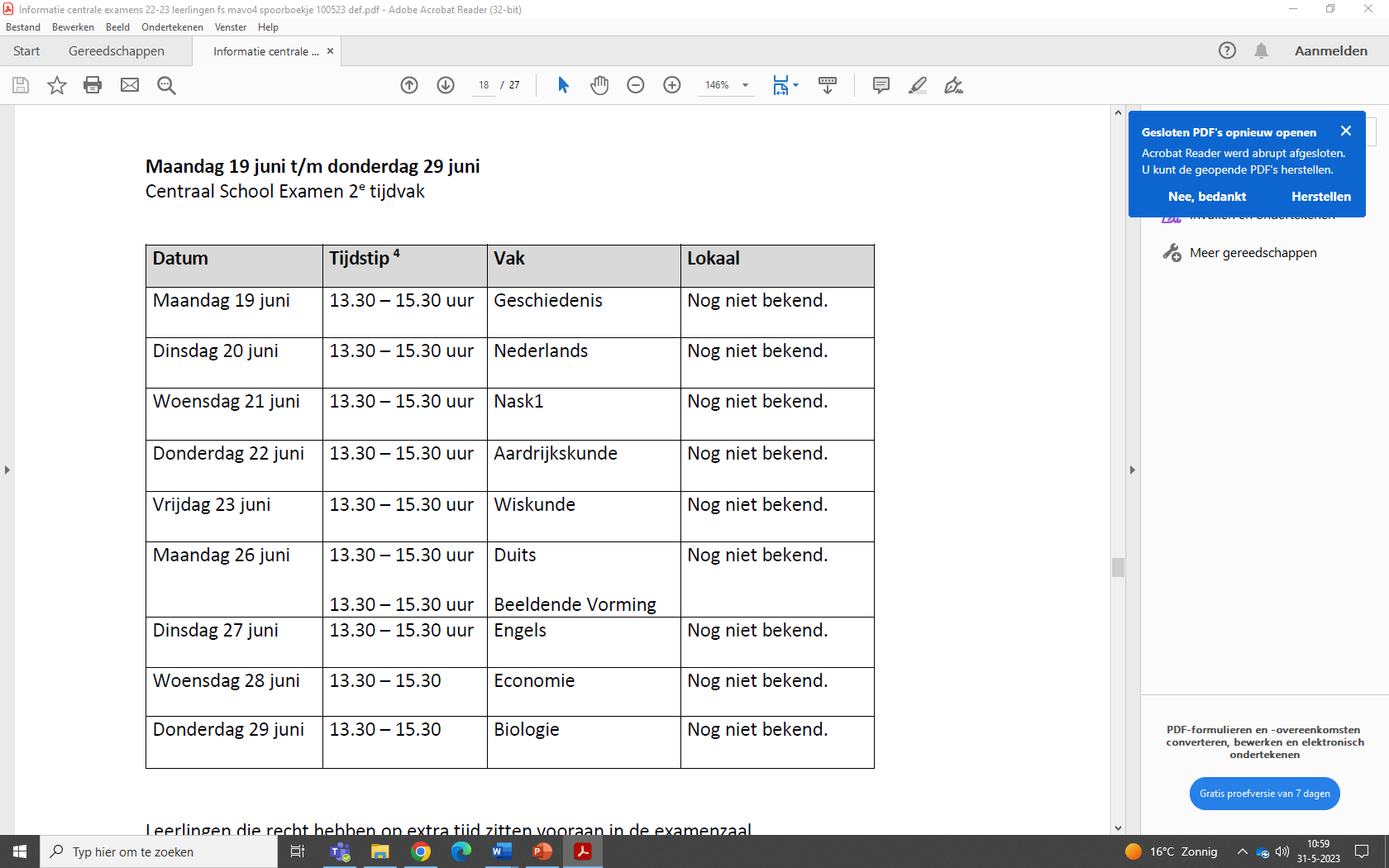 Rooster mavo CE2
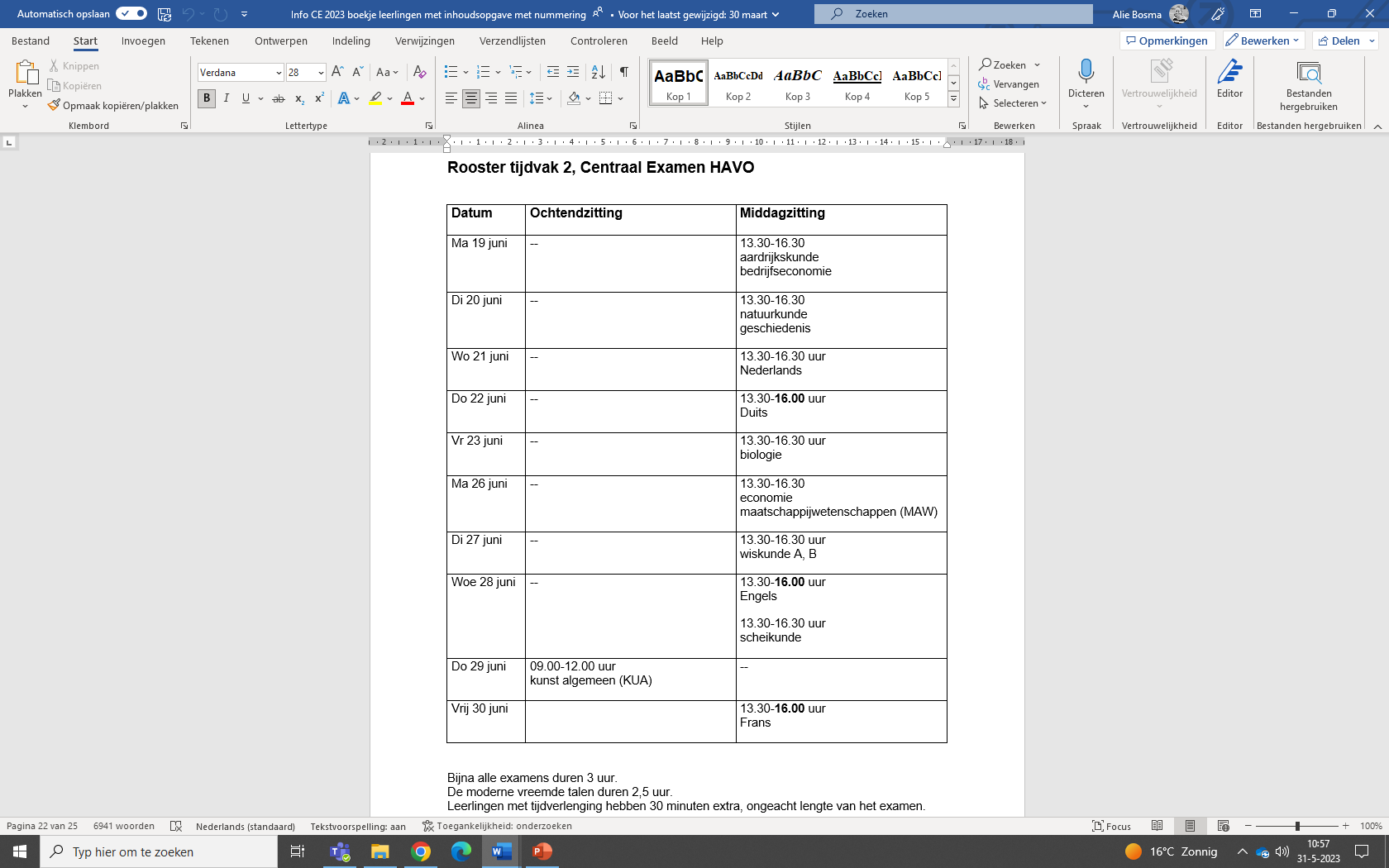 Rooster havo CE2
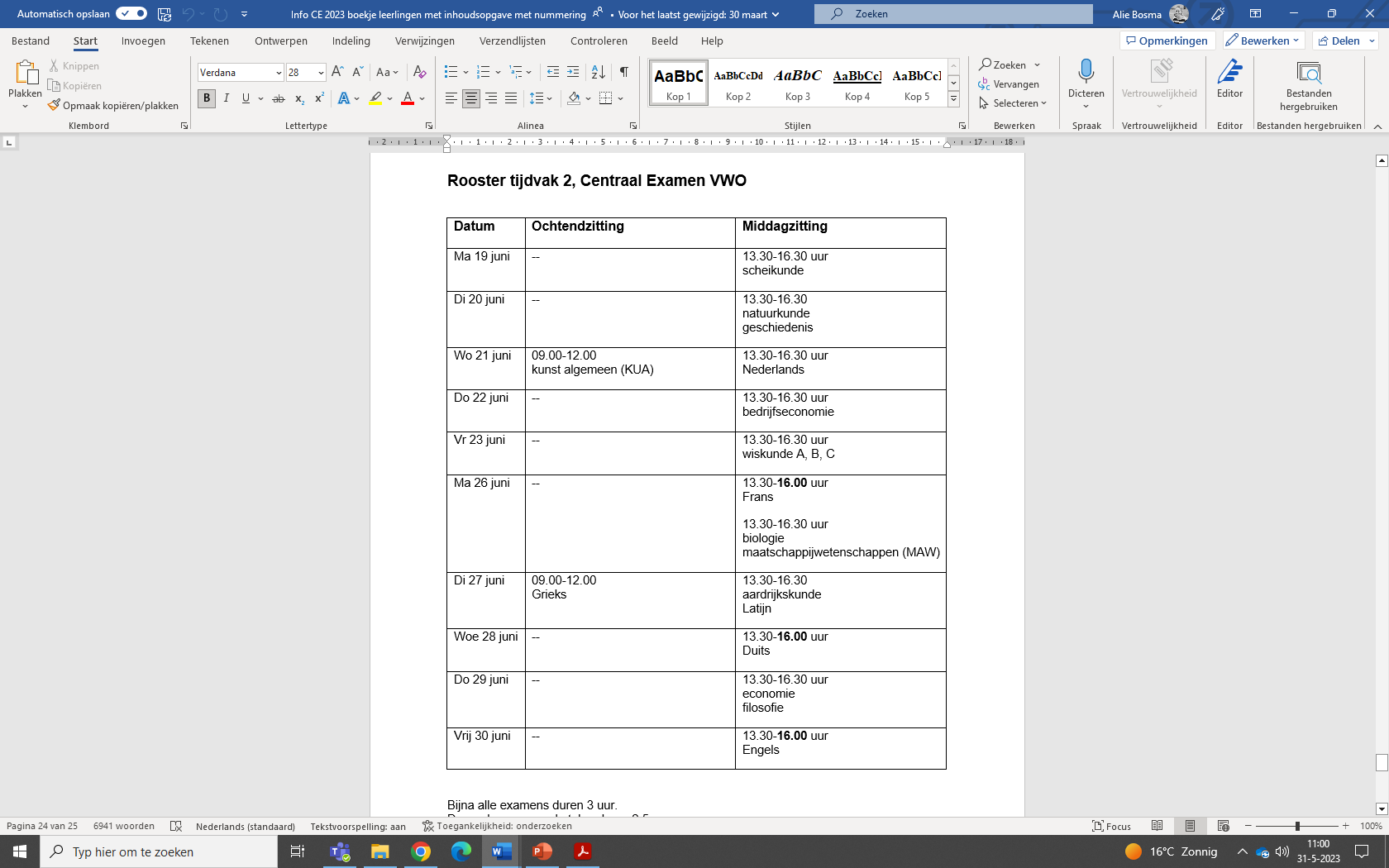 Rooster vwo CE2
Hoe nu verder…… VAVO?
Wat nu?
Eerst je herkansing inzetten!

Opties:
FS: hele examenjaar overdoen
VAVO: bepaalde vakken helemaal over
VAVO
Certificaten halen voor max. 4 vakken.
Op vakken die niet worden overgedaan moet een 5.5 of meer gehaald zijn.
De nieuw behaalde cijfers worden in de huidige cijferlijst geschoven en vervangen het totale examencijfer.
Slaag-/zakregeling schooljaar 23-24.
Diploma van het Friesland College/Firda heeft dezelfde waarde als elk mavo/havo/vwo-diploma.
VOORDEEL
Concentreren op een paar vakken.
Les in dagdelen van 3 uren per vak per week, zodat er tijd over is voor evt. een bijbaantje.
Minder schools dan op een “gewone” school voor voortgezet onderwijs.
Je werkt alle stof van de bovenbouw weer helemaal door. 
Ander vak kiezen is mogelijk (bijv. wiA ipv wiB)
NADEEL
Veel meer op jezelf aangewezen – zelfstandig kunnen werken – minder controle – niet een vaste routine.
Reiskosten
Lessen in Leeuwarden
Uitbesteding maximaal voor één jaar
UITBESTEDING
Jonger dan 18 jaar uitsluitend via uitbesteding.
Voor maximaal 4 vakken.
Je blijft leerling van OSG Sevenwolden in een zgn. externe klas, maar krijgt les op Firda.
Veel, maar niet alle vakken worden aangeboden.
Les in Leeuwarden.
VAVO op Rijksbekostiging
Alleen mogelijk voor 18+
> Vier vakken mogelijk
Alle kosten voor de leerling
Tegemoetkoming scholieren DUO
Wat te doen?
Bij niet-slagen onmiddellijk na TV 2 op dezelfde dag:
MAAK AFSPRAAK MET DE DECAAN om de formulieren in te vullen (uitbestedings- en overdrachtsformulier
Aanmelden bij Firda via CAMBO op 7 juli 2023 tot 12.00 uur ‘s middags. DigiD nodig.
Centrale intake: 10 of 11 juli (wordt nog bepaald) in Leeuwarden
Combitraject VAVO/mbo
Voor leerlingen van mavo of havo die slechts één vak nodig hebben om hun diploma te halen.
Intake bij beide opleidingen (VAVO-mbo)
Moet roostertechnisch kunnen
Toelatingsonderzoek
17
14-6-2023
Septemberregeling
Voor specifieke leerlingen
Mogelijk bij Deltion in Zwolle
Info bij de decaan
18
14-6-2023
Contactgegevens
Mavo en Havo: Ubbo de Weerdt
Ua.deweerdt@sevenwolden.nl

Vwo: Dita Steijn
Da.steijn@sevenwolden.nl

We sturen info via Teams
    HOU CONTACT
Wat nu?
Nu:
Mentor: ophalen cijferlijst + evt. doorspreken lijst
Decaan: maken afspraak
Vakdocenten: advies inwinnen qua welke vakken te herkansen + (als je het betreffende vak gaat herkansen) maken afspraak voor bespreken aandachtspunten voor herexamen→ Keuze voor vak(ken): diploma of Vavo
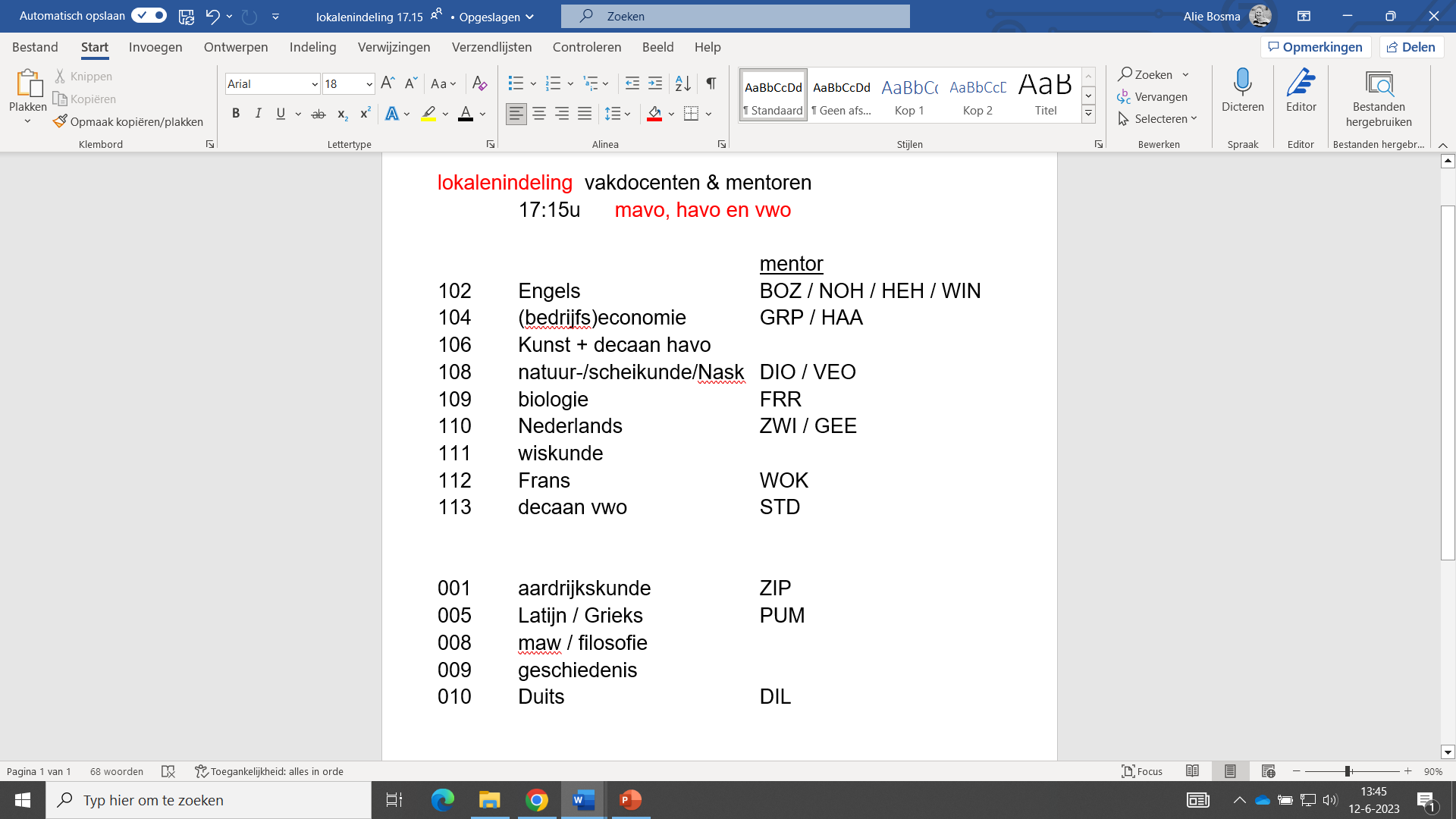 Dhr. De Weerdt (decaan mavo/havo): 	lokaal 106

Mevr. Steijn (decaan vwo):  		lokaal 113
hartelijk dankvoor jullie aandacht